Plesso «Capoluogo»
UN TESORO DA SCOPRIRE
«IL MIO CORPO»
La storia continua
Sez. S
Ins. Matrisciano Giusy
Ins. Rea Paola
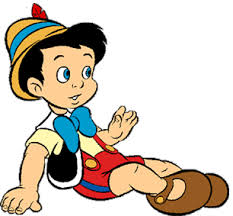 A cura di Paola Rea
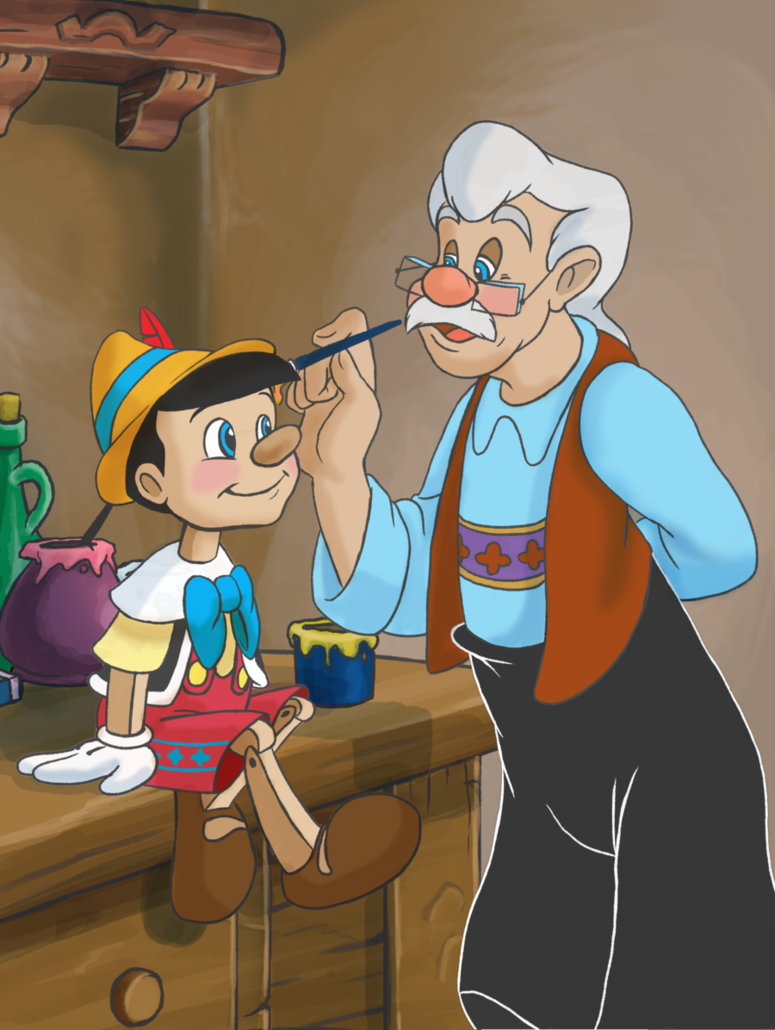 Geppetto è stato davvero bravo a costruire il burattino, vero? E voi? L’avete costruito?
Ma la storia continua…
Ascolta la maestra
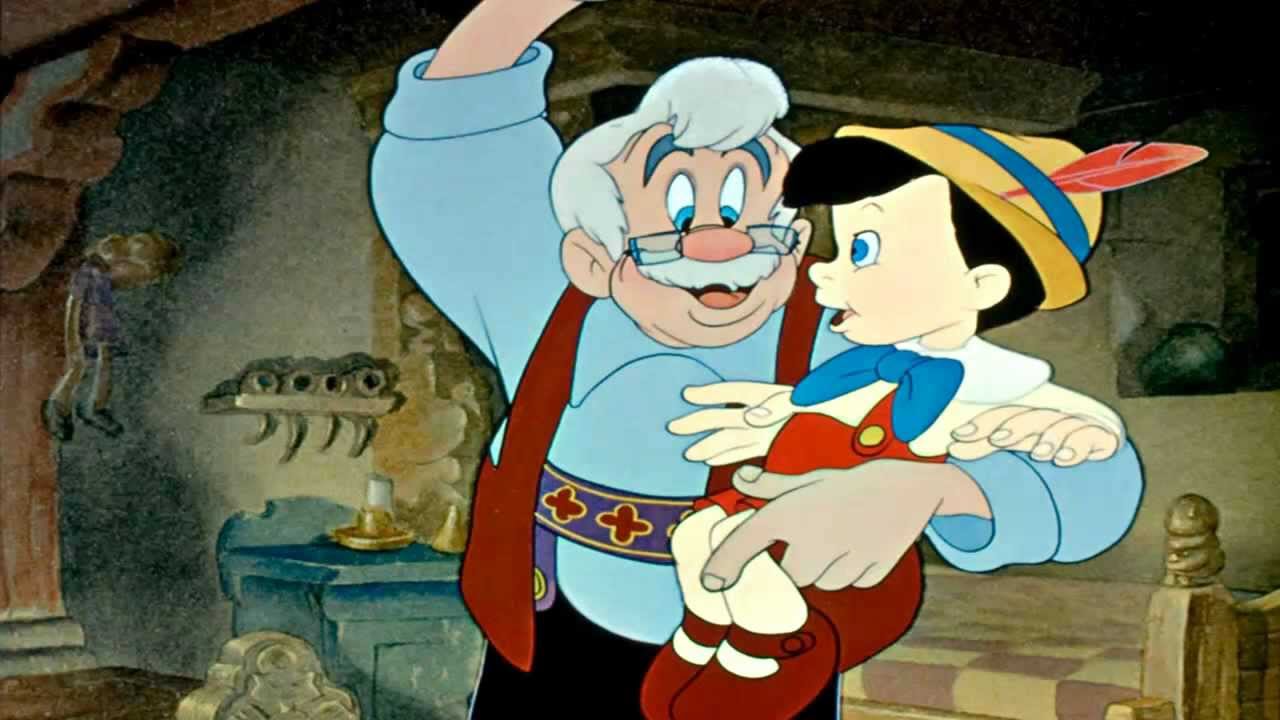 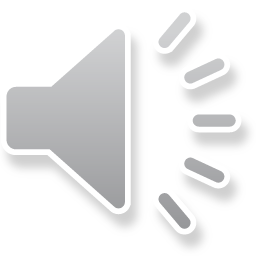 Guardandovi allo specchio, osservate con cura le parti del corpo indicate nella filastrocca e indicandole le ripetete
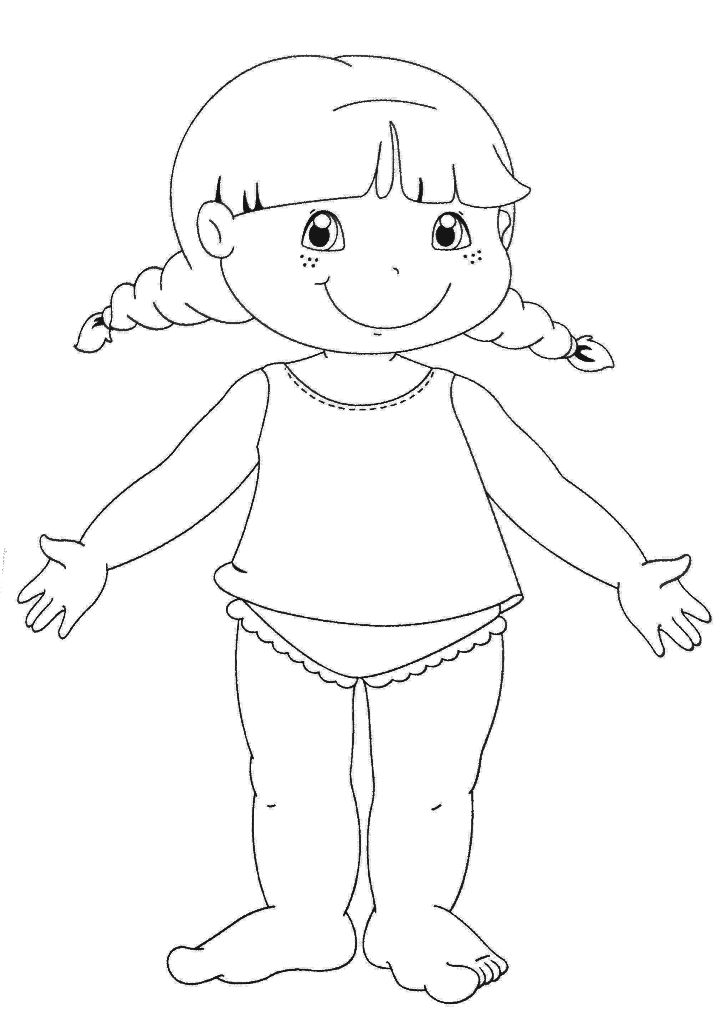 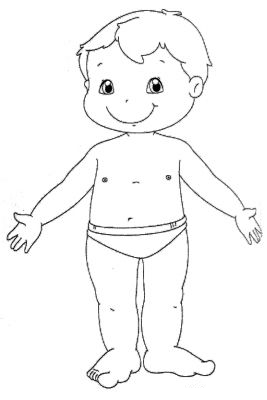 FILASTROCCA DEL MIO CORPO

Ho una testa ben fissata 
dai capelli contornata.
Una faccia birichina,
con due occhi, un naso e una bocca chiacchierina.
Due lunghe braccia, attaccate alle spalle, 
finiscon con le mani, che sembrano farfalle.
Sul davanti un pancino perfetto
e sul dietro un rotondo culetto.
Le mie gambe in piedi mi fan stare
e per finire due piedi lesti, per correre e saltare.
Adesso  divertiti!!  Colora il disegno, ritaglia e ricomponi.
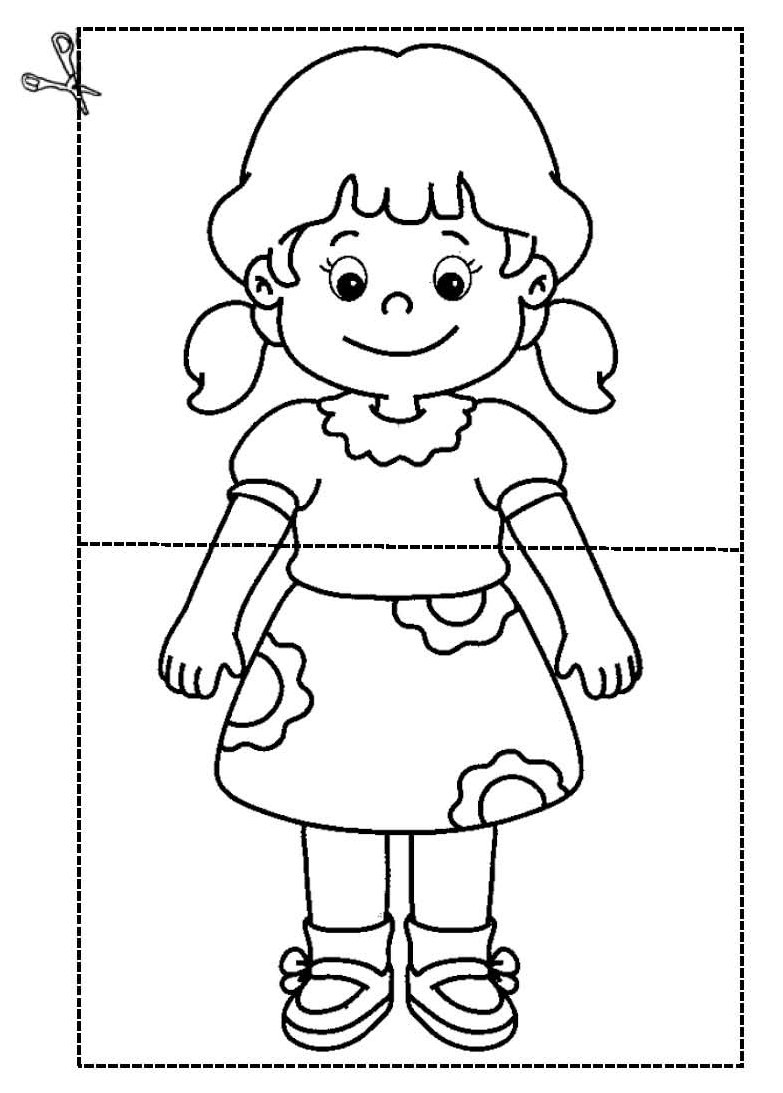 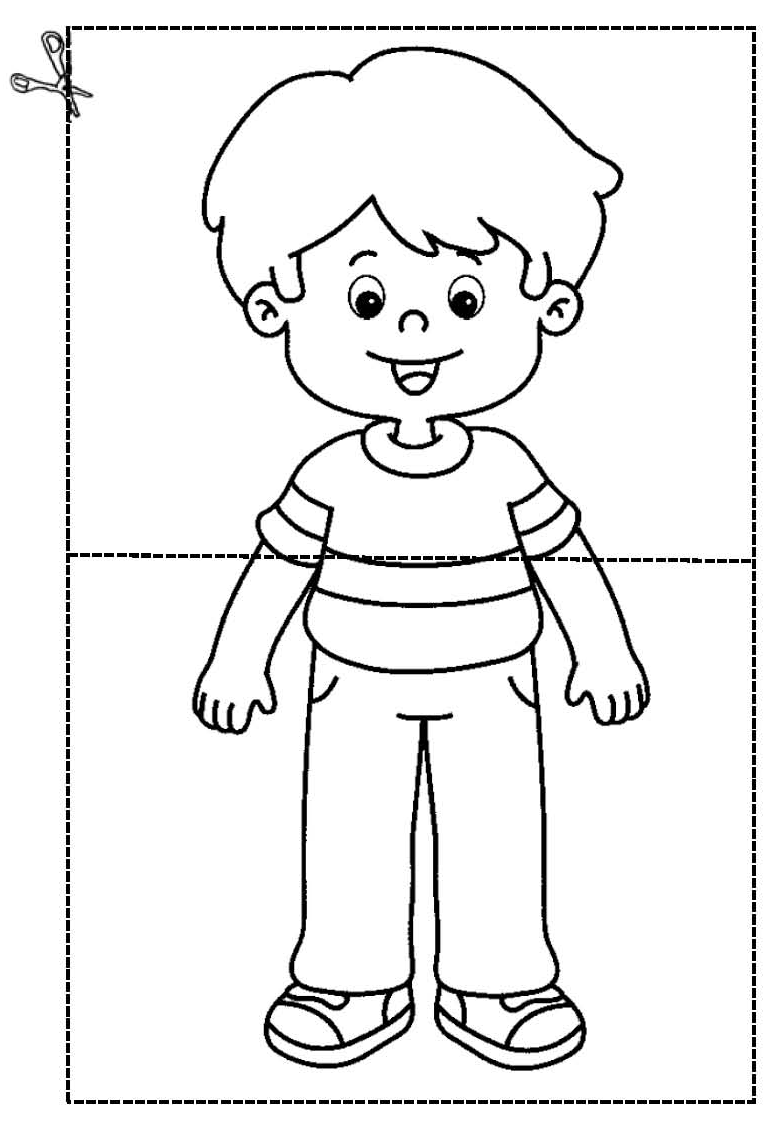